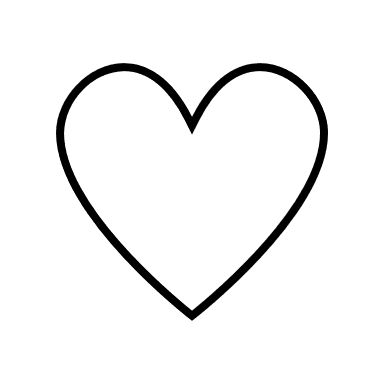 PENSA e SENTE
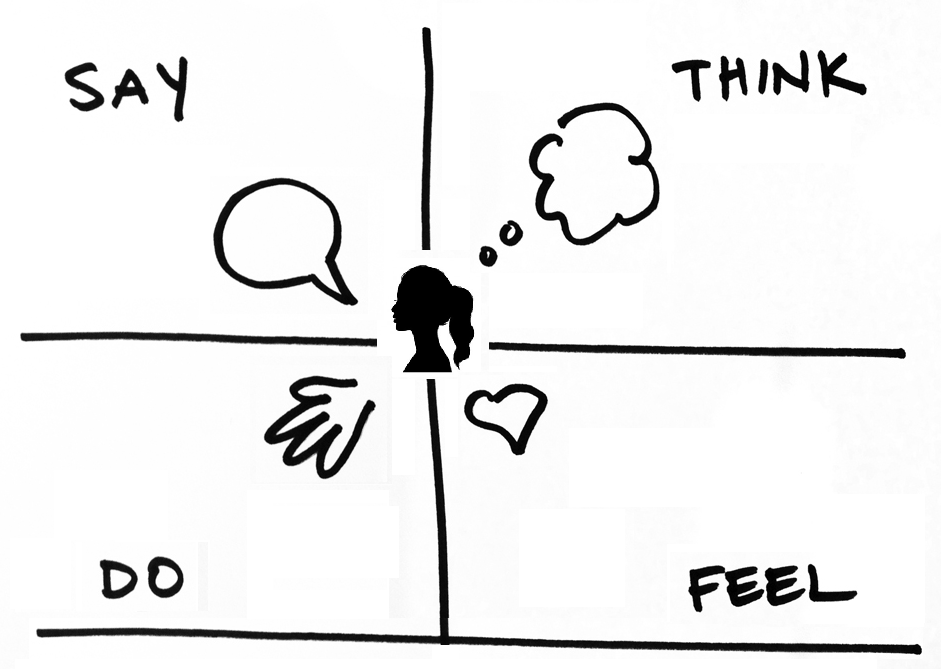 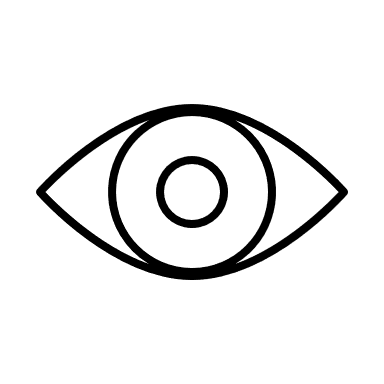 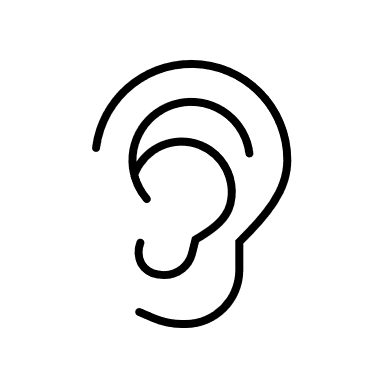 ESCUTA
VÊ
FALA e FAZ
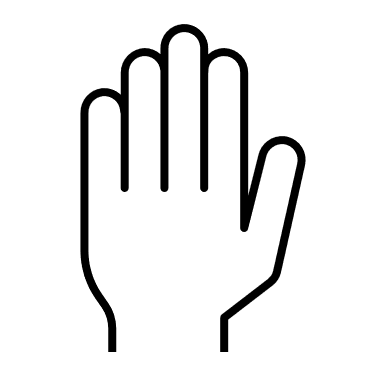 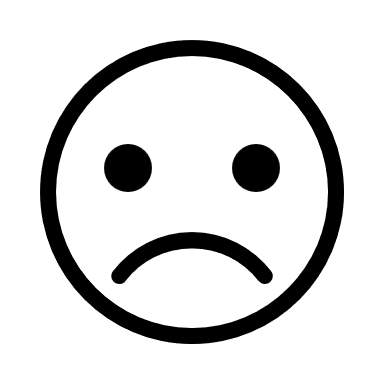 DORES
GANHOS
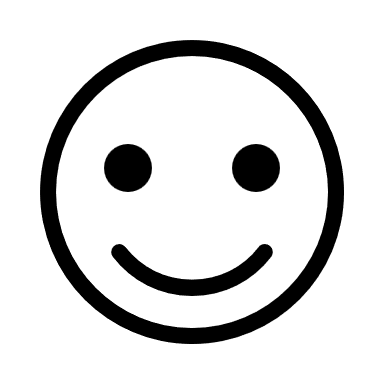